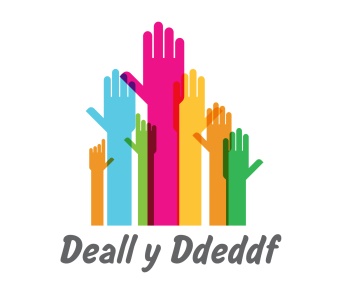 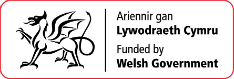 Modiwl 1:
Beth yw Eiriolaeth?
Hyb Gwybodaeth a Dysgu Cyngor Gofal Cymru
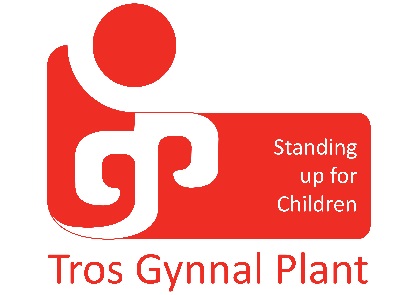 www.cgcymru.org.uk/hyb-deall-y-ddeddf/
[Speaker Notes: Dylai’r modiwl Cyflwyniad a Chefndir gael ei ddarparu ar ddechrau’r hyfforddiant eiriolaeth cyn dechrau’r modiwl hwn.]
Canlyniadau dysgu ar gyfer y sesiwn hon
Erbyn diwedd y sesiwn hon bydd y dysgwyr yn gallu:
Egluro’r hyn y mae’r term ‘eiriolaeth’ yn ei olygu
Disgrifio a chymharu dulliau eirioli presennol
Cydnabod yr hyn y mae eiriolwr effeithiol yn ei wneud/ddim yn ei wneud
Disgrifio’r broses eirioli a nodi ystyriaethau allweddol ar gyfer yr eiriolwr ar bob cam o’r broses
[Speaker Notes: NOD: Egluro wrth y dysgwyr beth fydd yn cael ei drafod yn ystod y sesiwn.
Caniatáu i’r dysgwyr werthuso’r sesiwn yn seiliedig ar y canlyniadau bwriadedig.

HYFFORDDWR: Gofynnwch i’r dysgwyr roi sylwadau ar y canlyniadau dysgu ar gyfer y sesiwn – A yw hyn yn gydnaws â’r hyn roeddech yn ei ddisgwyl? A oes unrhyw beth ar goll y byddech yn hoffi ei gwmpasu?

Lle y bydd y dysgwyr am drafod pynciau ychwanegol, ystyriwch a fydd hyn yn cael ei drafod yn ystod y sesiwn – os na fydd, a fyddai’n fwy perthnasol i un o’r modiwlau eraill? A allai gael ei gynnwys 	yn y sesiwn hon?]
Y gwahaniaeth y gall eiriolaeth ei wneud
Gallwn gymryd rhan mewn ffordd nad oeddwn erioed wedi gallu ei wneud o’r blaen.


John, 46, anawsterau dysgu
Roedd yn rhaid i bobl roi ateb i mi yn hytrach na fy anwybyddu.

Ellie, 12
Roedd yn braf cael helpu Peter i baratoi a mynd yn gwmni iddo er mwyn iddo fod yn llai nerfus.
Clare, cymydog
Fe wnaeth rymuso’r ddau ohonom.
Phil, gweithiwr iechyd proffesiynol
[Speaker Notes: NOD: Ennyn diddordeb y dysgwyr ac annog empathi â’r unigolion yn y datganiadau.
Dechrau dangos pŵer eiriolaeth a sut mae’n gallu cael effaith bositif ar fywydau pobl.
 
HYFFORDDWR: Naill ai gall yr hyfforddwr ddarllen yr enghreifftiau bywyd go iawn ar goedd neu eu dosbarthu 	ymhlith y grwpiau fel bod un person yn eu darllen ar goedd a’r grŵp yn eu trafod (efallai y byddai’n well gennych ddefnyddio eich enghreifftiau eich hun). 

Mewn grwpiau neu barau, gofynnwch i’r dysgwyr drafod sut maen nhw’n teimlo ar ôl clywed/darllen y sylwadau a ph’un a ydynt yn uniaethu â’r eiriolwr, y person sy’n derbyn yr eiriolaeth neu’r ddau.

(Adnodd 1a)]
Datganiadau llesiant
Sicrhau hawliau a hawliadau
Iechyd corfforol a meddyliol, a llesiant emosiynol
Amddiffyn rhag cam-drin ac esgeulustod
Addysg, hyfforddiant a hamdden
Perthnasau domestig, teulu a hamdden
Cyfrannu at gymdeithas
Llesiant cymdeithasol ac economaidd
Bod â llety addas
[Speaker Notes: NOD: Cysylltu’r gwahaniaeth y gall eiriolaeth ei wneud â’r datganiadau llesiant yn y Ddeddf, er mwyn pwysleisio pa mor bwysig y gall eiriolaeth fod er mwyn sicrhau bod canlyniadau llesiant pobl yn cael eu cyflawni, yn unol â nod y Ddeddf.

HYFFORDDWR: O dan y Ddeddf, mae’n rhaid i awdurdodau lleol ddeall a chefnogi’r canlyniadau llesiant y mae pobl am eu cyflawni. 

Mae’r datganiadau canlyniadau a nodir yn y Côd Ymarfer ar Ran 2 Swyddogaethau Cyffredinol yn nodi’r meysydd allweddol lle y gall gofal a chymorth wneud gwahaniaeth er mwyn gwella canlyniadau llesiant pobl, sef:

Llesiant – Rwy’n gwybod ac yn deall pa ofal, cymorth a chyfleoedd sydd ar gael i mi ac rwy’n cael yr help sydd ei angen arnaf, pan fydd ei angen arnaf, yn y ffordd rwy’n ei dymuno
Sicrhau hawliau a hawliadau – Caiff fy hawliau eu parchu, mae gennyf lais a rheolaeth, rwy’n cyfrannu at wneud penderfyniadau sy’n effeithio ar fy mywyd, caiff fy amgylchiadau unigol eu hystyried, gallaf siarad ar fy rhan fy hun neu mae gennyf rhywun all siarad ar fy rhan ac rwy’n cael gofal drwy gyfrwng y Gymraeg os bydd ei angen arnaf

Mae eiriolaeth yn sylfaenol er mwyn cefnogi pobl i gymryd rhan yn weithredol a chyfrannu at y broses o ddatblygu eu canlyniadau llesiant eu hunain.]
Ymarfer 1: Empathi
[Speaker Notes: Nod: Cynorthwyo’r dysgwyr i ddatblygu empathi ymhellach tuag at bobl a allai gael budd o eiriolaeth.
Cynorthwyo’r dysgwyr i ddeall bod pawb yn profi sefyllfaoedd lle maent yn teimlo’n ddihyder, lle nad oes unrhyw un yn gwrando ar eu barn ac ati, ac nad yw hyn yn diffinio’r person.

HYFFORDDWR: Gofynnwch i’r dysgwyr ddewis cerdyn a meddwl am amser yn eu bywydau pan oeddent yn teimlo’r ffordd honno (bod neb yn gwrando arnynt, nad oeddent yn gallu lleisio barn, ddim yn siŵr o’r opsiynau ar gyfer newid ac ati).  

Dywedwch wrth y dysgwyr am rannu dim ond enghreifftiau y maen nhw’n teimlo y gallan nhw eu rhannu gyda’r grŵp.

Byddwch yn ymwybodol o’r pynciau emosiynol posibl a allai ysgogi teimladau annisgwyl ymhlith y dysgwyr. Ystyriwch ymlaen llaw sut y byddech yn delio â’r sefyllfa hon pe bai’n codi. Gallech ddewis cyflwyno’r adran hon ar y cyd â rhywun arall, neu sicrhau bod cydweithiwr wrth law i helpu’r unigolyn er mwyn caniatáu i chi barhau â’r sesiwn. Fel arall gallech neilltuo amser ar gyfer seibiant os bydd angen.

(Adnodd 1b)]
Beth yw eiriolaeth?
…yn ymwneud â siarad ar ran plant a phobl ifanc.

…yn ymwneud â galluogi plant a phobl ifanc i sicrhau bod eu hawliau yn cael eu parchu a bod eu barn a’u dymuniadau’n cael eu clywed bob amser.

…yn ymwneud â chyfleu barn, dymuniadau ac anghenion plant a phobl ifanc i’r rhai sy’n gwneud penderfyniadau, a’u helpu i ddod o hyd i’w ffordd drwy’r system.

Safonau Cenedlaethol ar gyfer Darparu Gwasanaethau Eiriolaeth i Blant,
Llywodraeth Cynulliad Cymru, Chwefror 2003
[Speaker Notes: NOD: Rhoi diffiniad clir i ddysgwyr o’r term ‘eiriolaeth’ er mwyn datblygu eu dealltwriaeth drwy weddill y modiwl(au).

HYFFORDDWR: Cyflwynwch y sleidiau yn amlinellu egwyddorion a’r diffiniadau o eiriolaeth a gofynnwch i’r dysgwyr wneud sylwadau a/neu ofyn cwestiynau fel y dymunant.]
Beth yw eiriolaeth?
Mae eiriolaeth yn helpu ac yn galluogi pobl sy’n ei chael hi’n anodd cynrychioli eu buddiannau i arfer eu hawliau, mynegi eu barn, archwilio a gwneud dewisiadau ar sail gwybodaeth.

Cynghrair Eiriolaeth Pobl Hŷn (OPAAL)
Fforwm Cenedlaethol, 2008

Mae eiriolaeth yn golygu cymryd camau i helpu pobl i ddweud yr hyn maen nhw’n ei ddymuno, amddiffyn eu hawliau, cynrychioli eu buddiannau a chael y gwasanaethau sydd eu hangen arnynt.
							Action for Advocacy, 2002
[Speaker Notes: Diffiniadau eang o’r Ddeddf Gwasanaethau Cymdeithasol a Llesiant (Cymru).]
Egwyddorion eiriolaeth
Yn cael ei arwain gan berson

Yn annibynnol

Yn cefnogi’r person i leisio barn

Ddim yn barnu

Yn grymuso

Yn gyfrinachol
[Speaker Notes: HYFFORDDWR: Trafodwch bob egwyddor gan sicrhau bod yr ethos gyffredinol o gydbwyso ‘dymuniadau a theimladau’ yn erbyn ‘budd gorau’ yn rhedeg drwy’r broses gyfan.]
Ymarfer 2: Ai eiriolaeth yw hyn…?
[Speaker Notes: NOD: Cyfuno gwybodaeth a roddwyd mewn sleidiau blaenorol.	
Dangos nad yw rôl yr eiriolwr bob amser yn glir a phenodol.
Dechrau cyflwyno’r cysyniad o wahanol fathau o eiriolaeth.

HYFFORDDWR: Rhowch set o gardiau ie/na/efallai i bob dysgwr.
Darllenwch y sefyllfaoedd byrion ar goedd a gofynnwch i’r dysgwyr ddal cerdyn i fyny sy’n ymateb i’r cwestiwn ‘ai eiriolaeth yw hyn?’. Gallai’r hyfforddwr hefyd ystyried rhoi sefyllfaoedd ysgrifenedig i barau/grwpiau bach os ystyrir bod angen mwy o amser i drafod. 
Gofynnwch i’r dysgwyr egluro eu hymatebion (nodwch yn arbennig y rhai s’n dewis y cerdyn ‘efallai’ dro ar ôl tro – ceisiwch annog y dysgwyr i benderfynu ar ie neu na).
Gallai rhai o’r sefyllfaoedd hyn fod yn rhan o berthynas eirioli ond nad ydynt yn eiriolaeth ynddynt eu hunain (e.e. cael gafael ar wybodaeth ar ran rhywun).
Mae rhai yn amlwg yn eiriolaeth, ac eraill yn amlwg ddim, tra bod rhai yn amwys. Ystyriwch hefyd gyfleoedd i ymchwilio i sut mae’r dulliau eirioli yn gwahaniaethu – mae hyn yn arwain i’r adran nesaf.

(Adnodd 1c)]
Mathau o eiriolaeth
2. Eiriolaeth ffurfiol
Mae elfen o eiriolaeth yn perthyn i rai rolau proffesiynol ehangach. Gall y gweithiwr proffesiynol helpu’r unigolyn i fynegi ei safbwyntiau a’i ddymuniadau gan fynegi ei safbwyntiau neu farn broffesiynol ei hun ar wahân.
1. Eiriolaeth cymheiriaid
Gall unigolyn edrych am gymorth ar ffurf eiriolaeth gan rywun sy’n deall ei sefyllfa oherwydd ei fod wedi bod yn y sefyllfa honno neu’n profi amgylchiadau tebyg.
3. Eiriolaeth anffurfiol
Gall unigolyn geisio cymorth ar ffurf eiriolaeth gan rywun mae’n ei adnabod ar sail anffurfiol. Mae’r math hwn o eiriolaeth yn ffurfio rhan o berthynas emosiynol ehangach lle gallai’r eiriolwr fod â’i deimladau cryf ei hun ynghylch yr hyn sydd orau i’r unigolyn.
4. Eiriolaeth Broffesiynnol Annibynnol
Gall unigolyn geisio cymorth eiriolwr sy’n gyfrifol am ddarparu cymorth annibynnol er mwyn mynegi barn yr unigolyn waeth beth yw ei safbwynt neu ei farn ei hun am y sefyllfa.
[Speaker Notes: NOD: Hysbysu’r dysgwyr o’r dulliau eirioli gwahanol.
	
HYFFORDDWR: Cyflwynwch ac eglurwch bob math o eiriolaeth ar wahân (gweler y brîff hyfforddi ‘Mathau o 	eiriolaeth’).  

Anogwch drafodaeth ymhlith y dysgwyr gyda chwestiynau megis: 
Pwy allai ddarparu’r math hwn o eiriolaeth? 
Oes gan unrhyw un enghraifft o’r math hwn o eiriolaeth?]
Ymarfer 3: Mathau o eiriolaeth
[Speaker Notes: NOD: Cyfuno dealltwriaeth y dysgwr o’r mathau gwahanol o eiriolaeth.
Cefnogi’r dysgwyr i gymharu a gwrthgyferbynnu’r mathau gwahanol o eiriolaeth.

HYFFORDDWR: Mewn parau neu grwpiau, gofynnwch i’r dysgwyr gwblhau’r tabl drwy ystyried y pethau sy’n debyg ac yn wahanol rhwng y mathau o eiriolaeth.
Gofynnwch i bob pâr neu grŵp ddarparu adborth sy’n ymwneud ag un math o eiriolaeth.

(Adnodd 1d)]
Ymarfer 4: Y broses eirioli – Sut olwg sydd ar eiriolaeth...?
[Speaker Notes: NOD: Cyfuno theori eiriolaeth drwy ei chyflwyno mewn termau mwy ymarferol.
Annog dysgwyr i ddechrau ystyried sut mae eu profiadau eu hunain yn berthnasol i’r rôl eirioli.
 
HYFFORDDWR: Rhowch un set o gardiau fesul pâr/grŵp. Gofynnwch i’r dysgwyr greu’r ‘broses eirioli’ drwy roi’r cardiau yn y drefn y byddent yn ymddangos yn ystod sefyllfa eirioli yn eu barn hwn.  

Nid yw rhai cardiau yn rhan o’r broses eirioli – gofynnwch i’r dysgwyr gadw’r rhain i’r naill ochr. 

Mae’n bwysig nodi nad oes un broses neu lwybr ar gyfer eiriolaeth. Efallai bydd angen treulio mwy o amser/llai o amser ar rai camau, gallwn neidio dros gam, neu gallai’r drefn newid.  

Gofynnwch i grwpiau/parau roi adborth. Trafodwch pam nad yw codi sgwarnogod yn rhan o’r broses eirioli.

(Adnodd 1e)]
Mae’r broses eirioli yn cefnogi unigolion drwy:
1. Clywed eu stori – egluro’r mater
2. Eu helpu i gael y wybodaeth gywir
8. Creu diweddglo cadarnhaol pan ddaw’r berthynas eiriolaeth i ben
3. Canfod beth yw’r canlyniad o’u dewis
7. Eu helpu i ddeall canlyniadau
4. Eu helpu i ymchwilio i opsiynau yn cynnwys y prosesau sy’n gysylltiedig â phob un
6. Eu helpu i ddweud wrth eraill beth maent yn ei ddymuno
5. Eu helpu i benderfynu beth maent yn ei ddymuno yn cynnwys pob canlyniad posibl
[Speaker Notes: NOD: Rhoi awgrym i’r dysgwyr o sut olwg sydd ar broses eirioli, waeth pa fath o eiriolaeth a ddefnyddir, er mwyn troi’r theori yn realiti.

HYFFORDDWR: Trafodaeth grŵp llawn – Pam fod pob cam yn bwysig, a beth y gallai’r eiriolwr fod angen ei ystyried ar bob cam?]
Datganiadau i gloi
Beth yw eiriolaeth?

Pam mae eiriolaeth yn bwysig?

Ydych chi’n gweithredu fel eiriolwr yn eich rôl bresennol neu allech chi wneud hynny?
[Speaker Notes: NOD: Cyfuno’r dysgu a dod â’r sesiwn i ben.

HYFFORDDWR: Gofynnwch i’r dysgwyr ystyried yr hyn a drafodwyd. 
Ydyn nhw’n deall beth yw eiriolaeth?	
Ydyn nhw’n gallu gwerthfawrogi pam mae eiriolaeth yn bwysig i bobl? 	
Ydyn nhw’n gallu adnabod pryd maen nhw’n gweithredu fel eiriolwr neu pryd y gallen nhw wneud hynny yn eu rôl bresennol? – Mae hyn yn arwain at y modiwl nesaf.]
Canlyniadau dysgu ar gyfer y sesiwn hon
Erbyn diwedd y sesiwn bydd y dysgwyr yn gallu:
Egluro’r hyn y mae’r term ‘eiriolaeth’ yn ei olygu
Disgrifio a chymharu dulliau eirioli presennol
Cydnabod yr hyn y mae eiriolwr effeithiol yn ei wneud/ddim yn ei wneud
Disgrifio’r broses eirioli a nodi ystyriaethau allweddol ar gyfer yr eiriolwr ar bob cam
[Speaker Notes: NOD: Egluro i’r dysgwyr beth y bwriadwyd ei gyflwyno yn ystod y sesiwn. 	
Gadael i’r dysgwyr werthuso’r sesiwn yn seiliedig ar y canlyniadau bwriadedig. 

HYFFORDDWR: Gofynnwch i’r dysgwyr roi sylwadau ar y canlyniadau dysgu ar gyfer y sesiwn – ydy’r rhain wedi’u cyflawni yn eu barn hwy? 
Gofynnwch i’r dysgwyr gwblhau gwerthusiad.]